Page 1
Internal Audit Report
Deddington Parish Council 
Oxfordshire.  

Internal Audit Final Report 
2019-2020

21st April 2020


PDate:   Sept 2010
This document remains the intellectual property of Arrow Accounting and may not be copied, or used without their prior written approval Use of any material within this document must be accredited to Arrow Accounting .
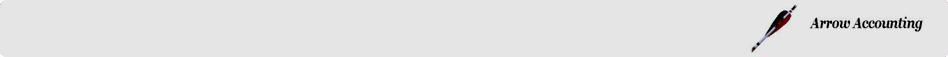 Page  2
Report Index
Introduction
Scope of the Internal Audit. 
Findings, recommendations and action plan.
Internal Auditors summary report.
Introduction
An internal audit review of Deddington Parish Council’s Financial controls for 2019/20 has been undertaken by Arrow Accounting. The work covered was a key control review of the systems in place for ensuring an adequate level of Governance and Financial control. Previous recommendations were followed-up.
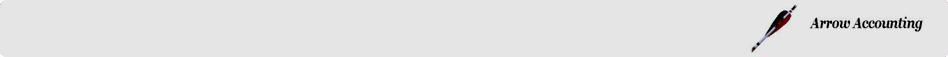 Page  3
Scope of the Internal Audit
The review included the following:-  

o Bookkeeping Arrangements. 					
o Payments in relation to Financial Regulations. 			
o Review of Internal Controls.					
o Budgetary Controls. 					
o Expected Income fully received and properly recorded. 		
o Petty Cash levels and payments supported and approved.		
o Payroll Controls, salaries & fees.				
o Asset Controls. 						
o Bank Reconciliations.					
o Accounting Statements.						
o Trust Funds (If applicable).  				
o Review and completeness of audit action plans.			
o Review of External Audit recommendations made in the previous year.
o Review of Section 1 of the Annual Return and the Financial Statements. 	
o Compliance with the Transparency Act.
o Auditors Summary.
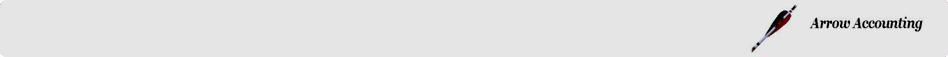 Findings, recommendations and action plan
Page  4
Findings, recommendations and action plan
Page 5
Page  5
Page 7
Page  8
Page  9
Page  10
Page  11
Page  12
Page  13
Page  14
Internal Auditors Summary Report
Deddington Parish Council has an electorate in the region of 1,813, and the precept for 2019/2020 was set at £47,256. 
 
Overall, the Council has sound arrangements in place to satisfy itself that its systems of internal financial control are both adequate and effective. There are approval and authorisation controls and there is a clear audit and management trail for financial transactions. 


 
Phil Hood
Arrow Accounting
(Internal Audit)
21st April 2020
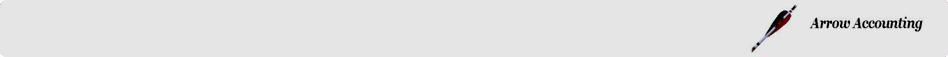